Малахитовая шкатулка
Черкашина Наталья Борисовна
Учитель географии
МОУ гимназия №5 
2009год.
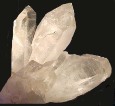 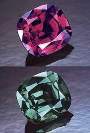 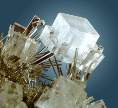 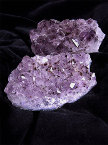 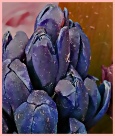 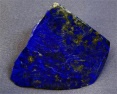 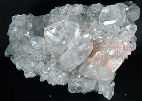 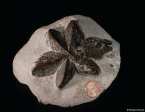 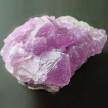 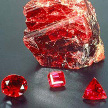 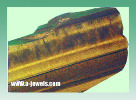 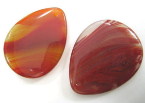 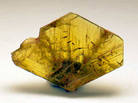 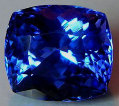 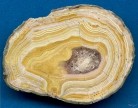 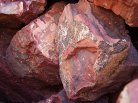 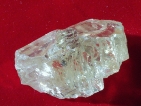 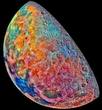 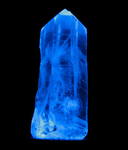 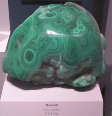 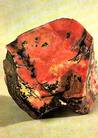 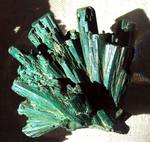 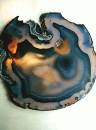 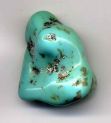 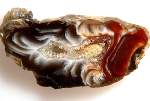 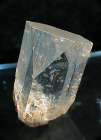 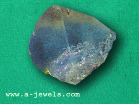 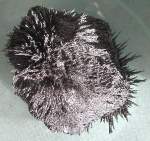 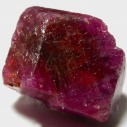 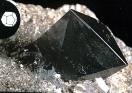 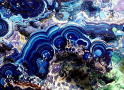 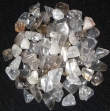 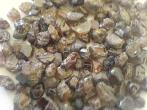 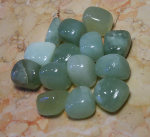 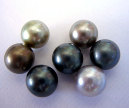 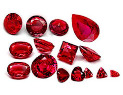 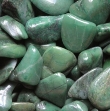 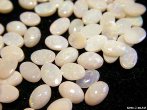 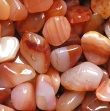 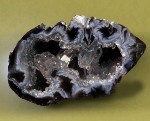 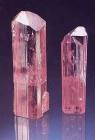 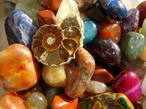 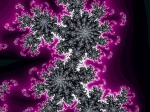 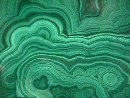 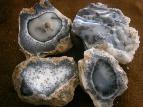 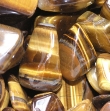 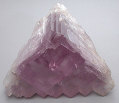 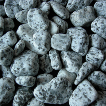 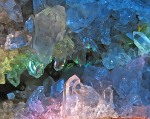 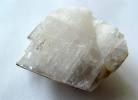 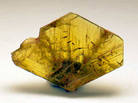 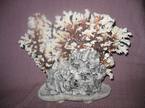 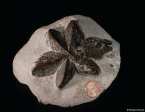 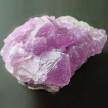 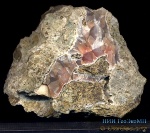 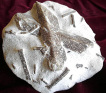 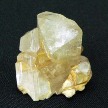 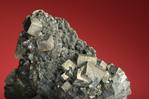 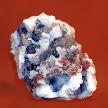 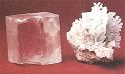 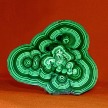 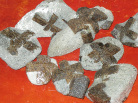 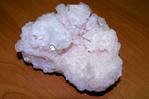 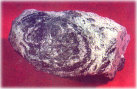 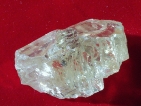 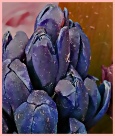 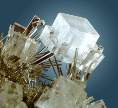 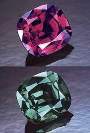 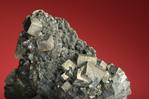 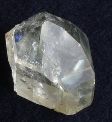 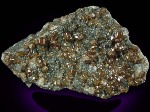 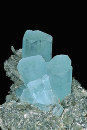 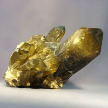 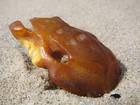 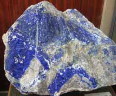 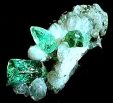 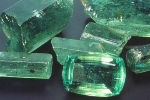 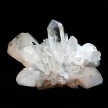 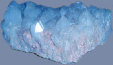 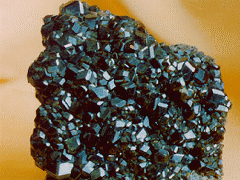 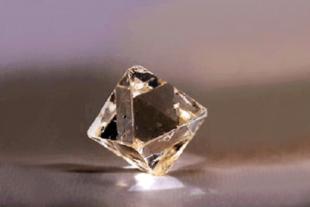 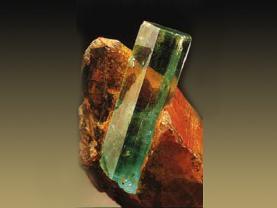 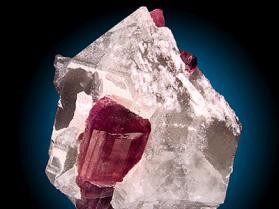 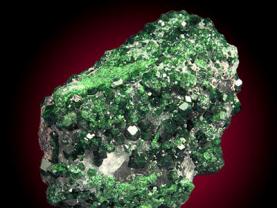 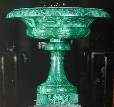 конкурс первый
Супер геолог
Конкурс второй
Самые неповторимые
Её  вес 3,5 тонны. Размер 6 *4 ,5 м. Состоит из 45000 кусочков. Была изготовлена в 1937 году в Свердловске. Вошла в книгу рекордов Гиннеса. Хранится в Эрмитаже.Имеет прямое отношение к географии. Кто она?
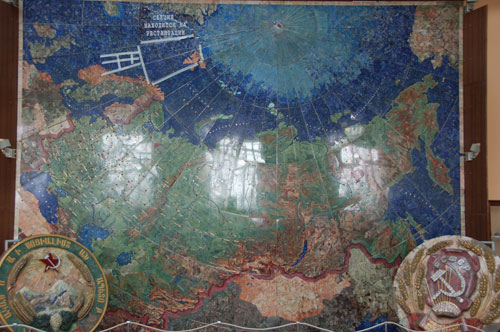 Вазы, завод, поселок городского типа, горный  хребет на Алтае носят одно название, но всемирную     известность этому названию     принесла именно она,   хранящаяся в Эрмита ж   е занесённая в «  Книгу рекордов Гиннеса ».Кто она , из чего  она, в ч ё м её рекорд?
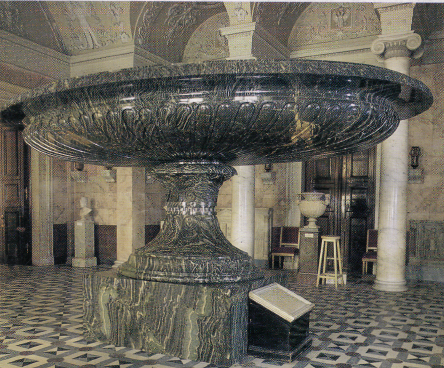 Горная порода осадочная рыхлая. Используется в строительстве.Самая значимая постройка из этого минерала является самой древней на планете.
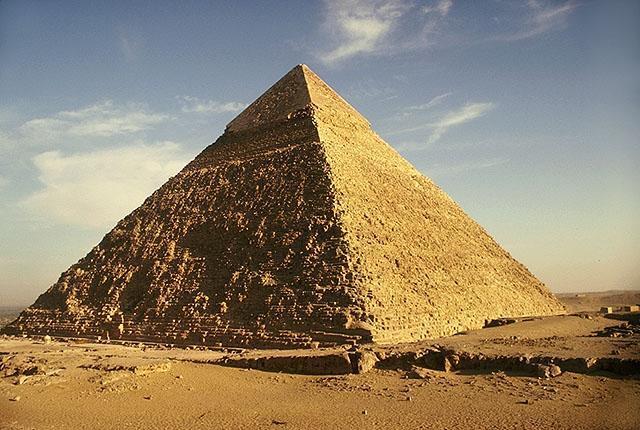 Ш у тят, что в Москве существует прекрасный минералогический музей, где представлены образцы мрамора, гранита и известняков. Какую основную   функцию выполняет этот музей?
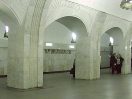 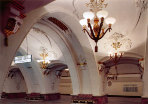 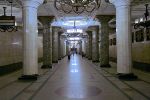 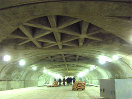 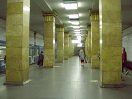 В Эрмитаже есть зал, поражающий своими экспонатами из того же минерала, что и рабочий кабинет президента России в Кремле.Как называется этот зал?
Малахитовый зал.
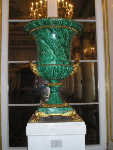 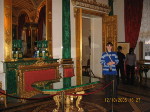 Она была безвозвратно потеряна в годы Великой Отечественной войны. Е ё восстанавливали 35 лет. Из каждого привезенного вагона этой породы подходило только 25-50 образцов. Кто она? Где она?
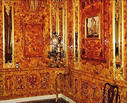 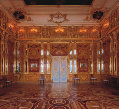 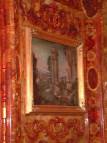 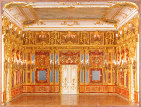 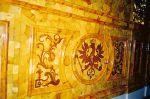 Конкурс третий.
Шкала твердости.
Конкурс четвертый.
И о камне тоже поют.
Ты подарил голубой ………Когда мы встретились в последний раз.И сером омуте бездонных глаз. Мерцал как льдинка голубой…….
Привези, привези мне …….бусы.Мне ………бусы из-за моря привези.
Все то что было в………застыло.
Не ходи к нему на встрече, не ходи. У него …….. камушек в груди.
Покатилась слеза   –   чистая ….. Голубые глаза  нет ни сна, ни покоя . Что же это   такое?
………  .  .  от Александраобязан по закону жанраразочаровывать слезамии очаровывать мечтами.
Конкурс пятый.
Парочка.
Конкурс шестой
Кто первый?
“2 4  солдатика были совершенно одинаковыми, а 25 солдатик был одноногий. Его отливали последним, и металла немного не хватило”. Какого металла не хватило?
Твердое состояние- свойство почти любого металла. Но только не этого. Он жидкий. Правда, 1литр весит больше 13 кг. Чтобы стать твердым, ему необходим сильный мороз -390°С. При 357°С он превращается в ядовитый пар. Им очень часто наполняют термометры. Что это за металл-исключение?
Серебристо-белая скатерть, подаренная промышленником Демидовым Петру I, обладала удивительным свойством – не горела в огне. Она была сделана из особенного несгораемого минерала, который можно разделить вручную на тонкие серебристые нити, волокна. Из какого минерала была сделана?
Из «Кулиннана» вышло 105, из «Эксельсиора» – 21, из « Джонкера» -12, из «Юбилейного» – 2, а из «Винстона» всего один. О чем речь?
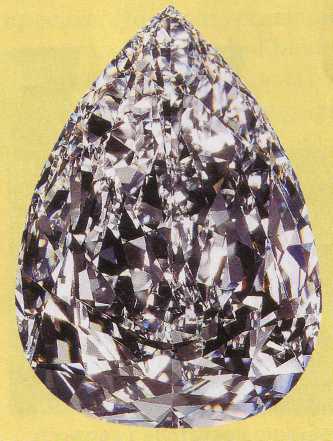 для легкости в сплавы дается.
Мощь самолета создал.Тягуч и пластичен, отлично куетсяСеребряный этот металл.
О каком металле идет речь?.
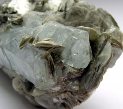 итоги